Kruge Leirskole
Sarah Erland, Clemens Hecker, Anne Schäfer, Hikaru Wada
Structure
Where we‘ve been
Weekly program
Differences between week 1 & 2
Lessons learned
Personal reflections
Where We‘ve been
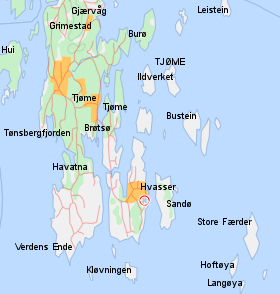 Camp school on Hvasser close to Lilleskagen
Village is known for its tourism during summer
Supervisors: Erik & Paal (Mona „Mom“)
Own harbour with boats & beach
Mandatory time from 10am to 4pm
Where We‘ve been
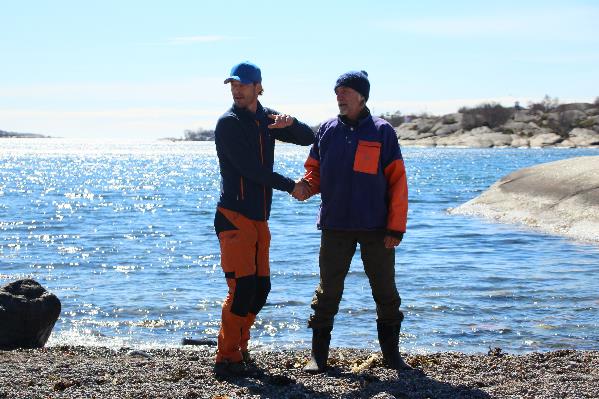 Camp school on Hvasser close to Lilleskagen
Village is known for its tourism during summer
Supervisors: Erik & Paal (Mona „Mom“)
Own harbour with boats & beach
Mandatory time from 10 to 4
Kruge Leirskole
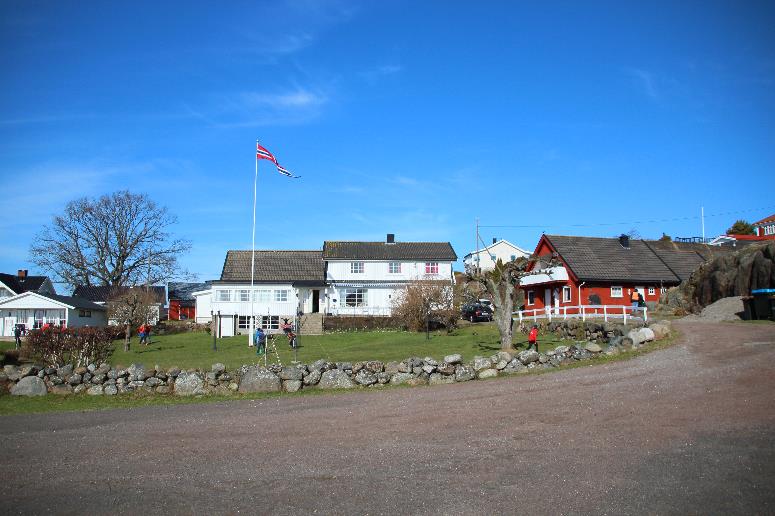 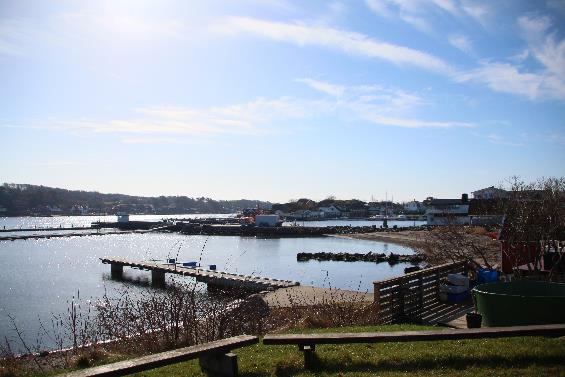 Weekly Programm
Monday – Preparing & Welcome
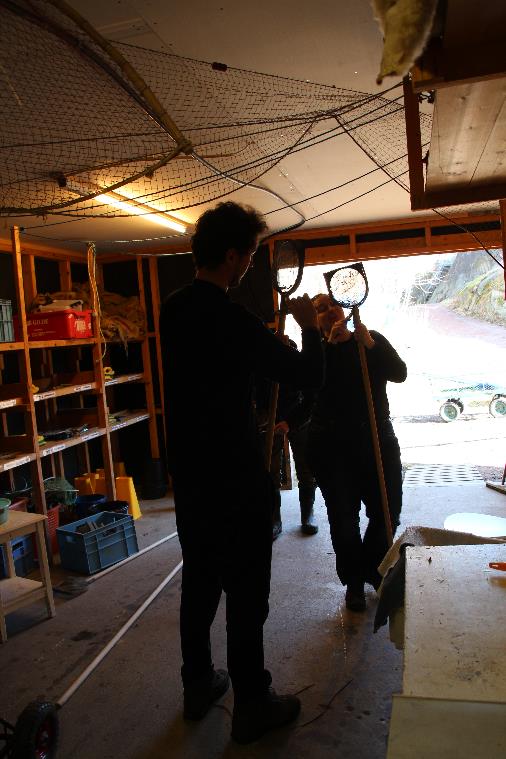 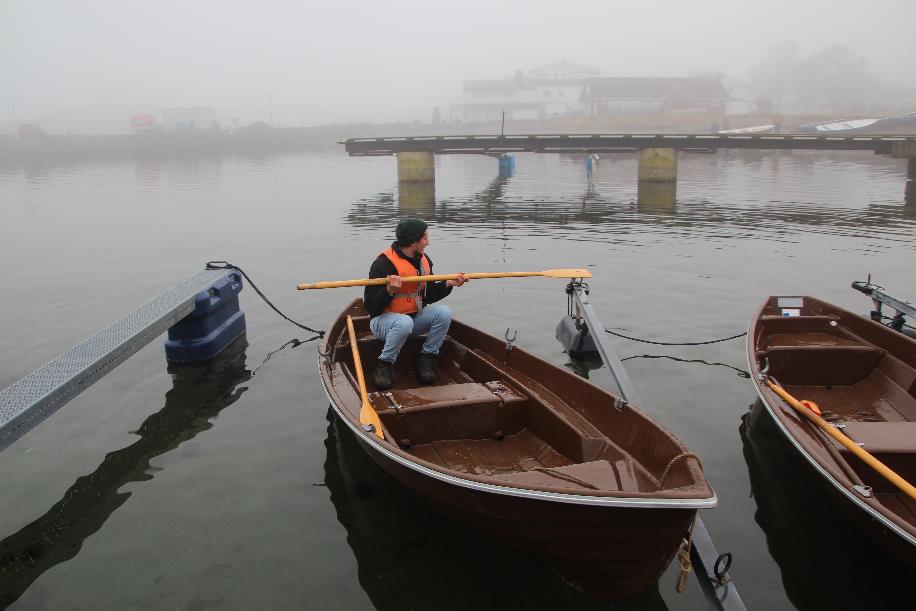 Tuesday – Walk & Talk
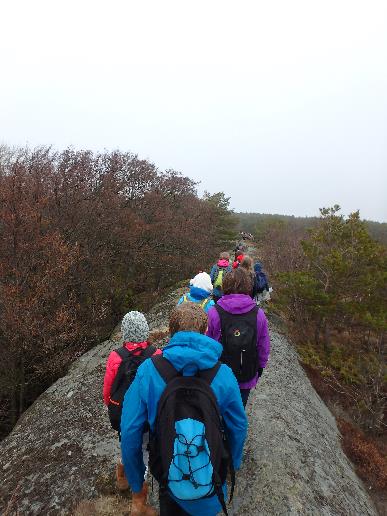 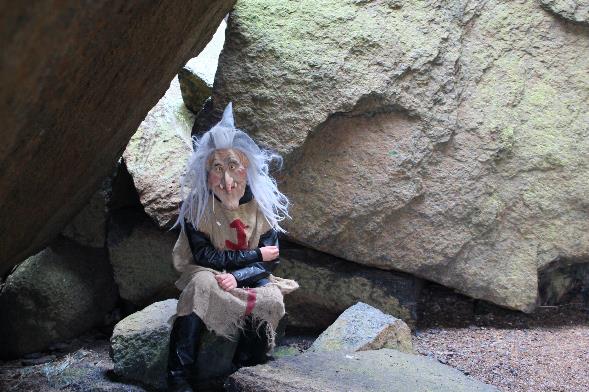 Tuesday – Walk & Talk
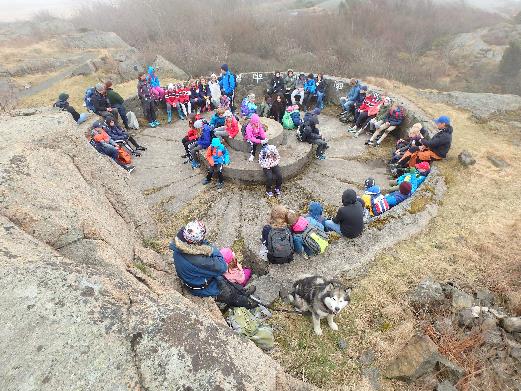 Tuesday – Walk & Talk
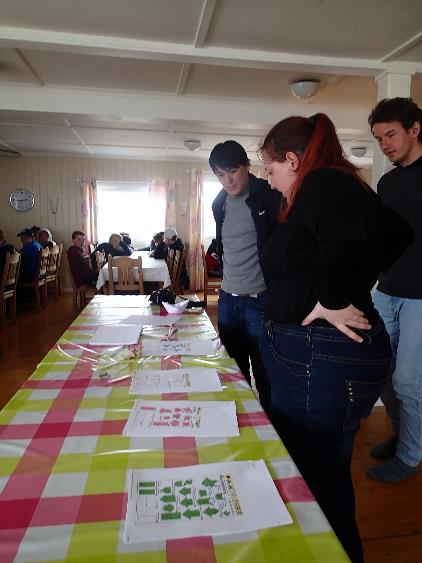 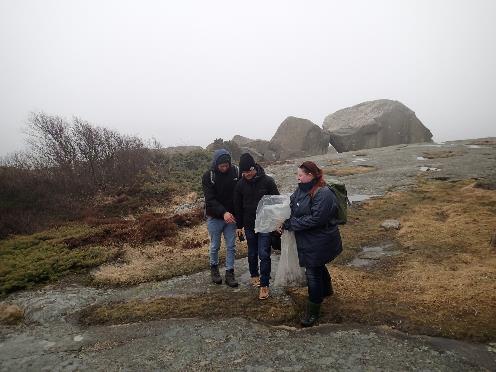 Wednesday – Knotting & Aquarium
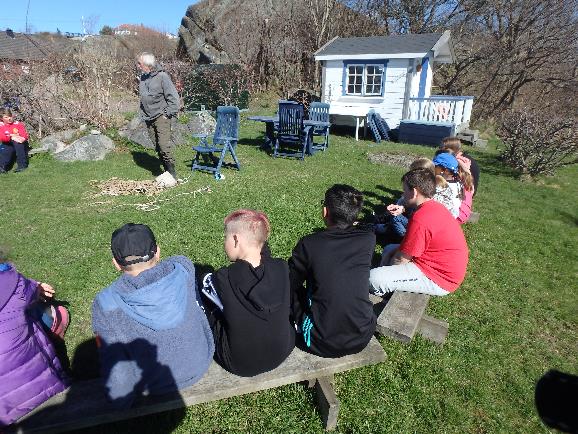 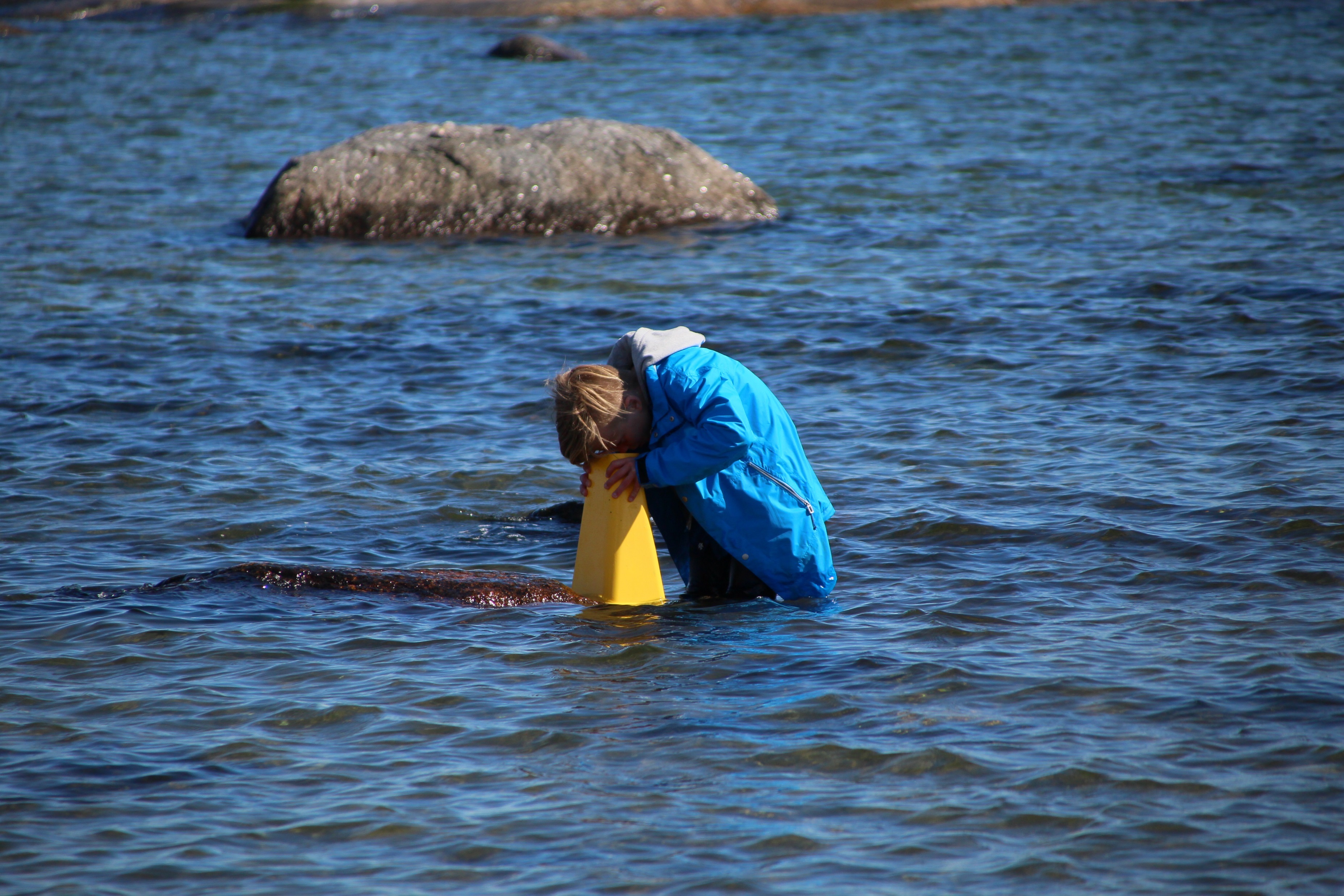 Wednesday – Aquarium
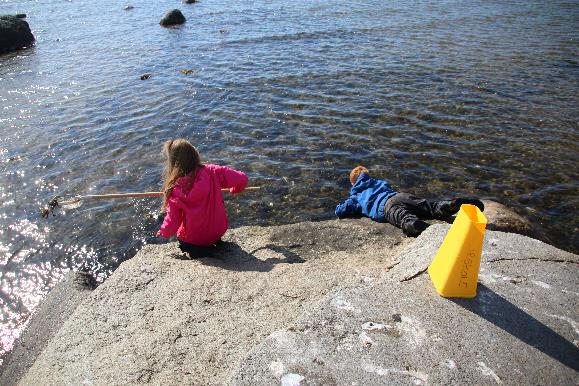 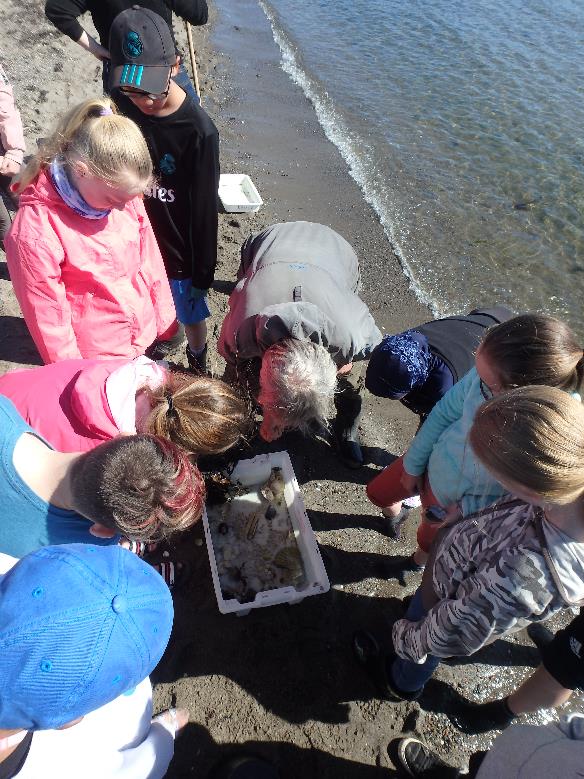 Wednesday - Fishing
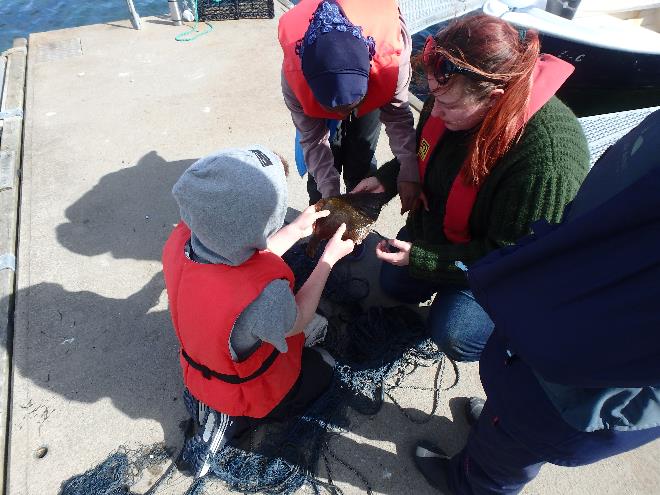 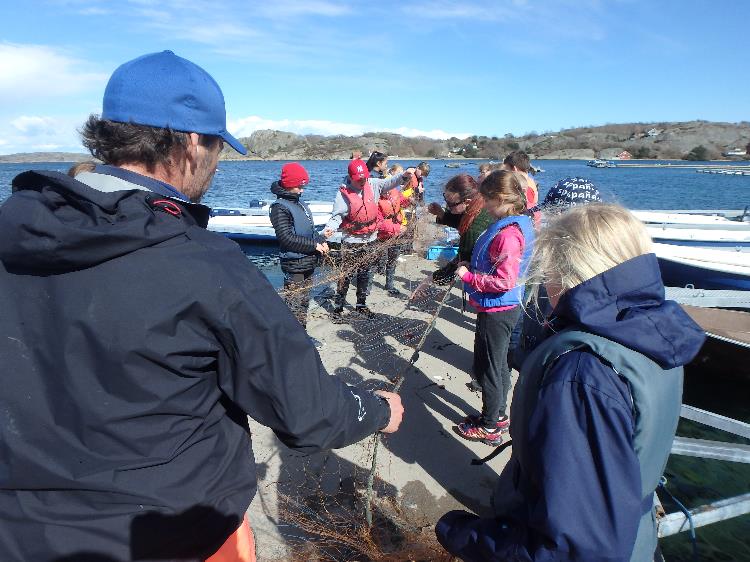 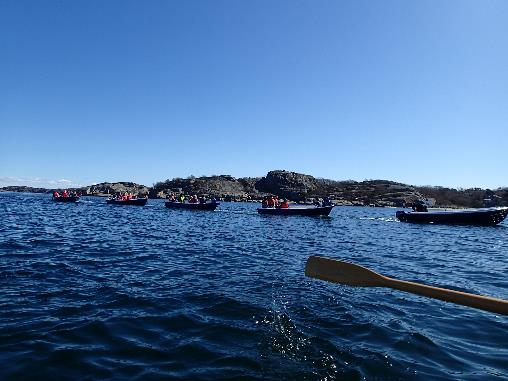 Thursday – Viking day
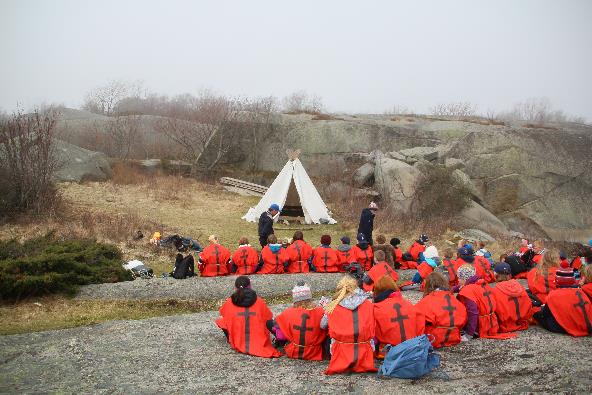 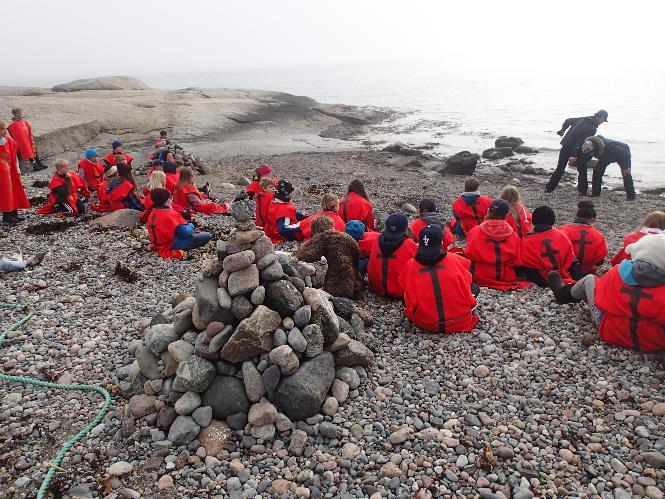 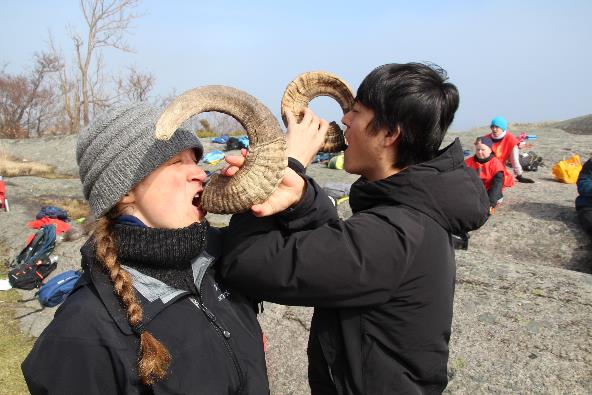 Thursday – Viking day
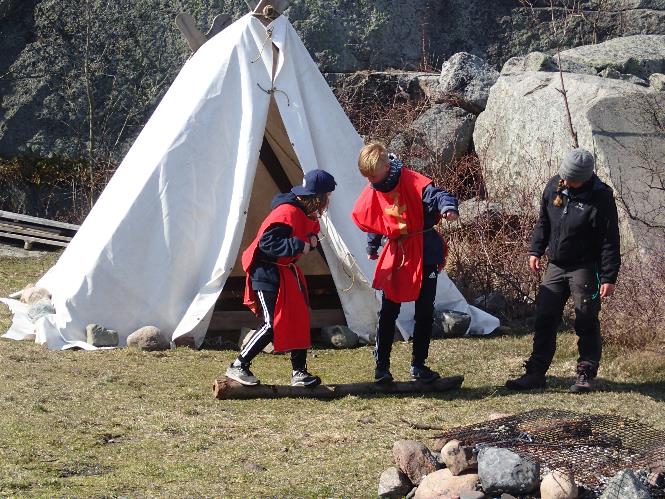 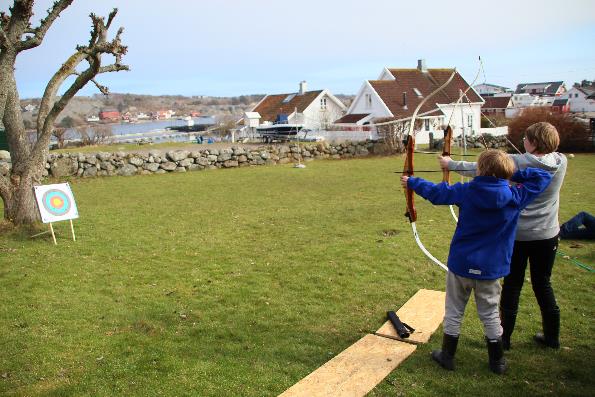 Friday – Cleaning & Final “Exam”
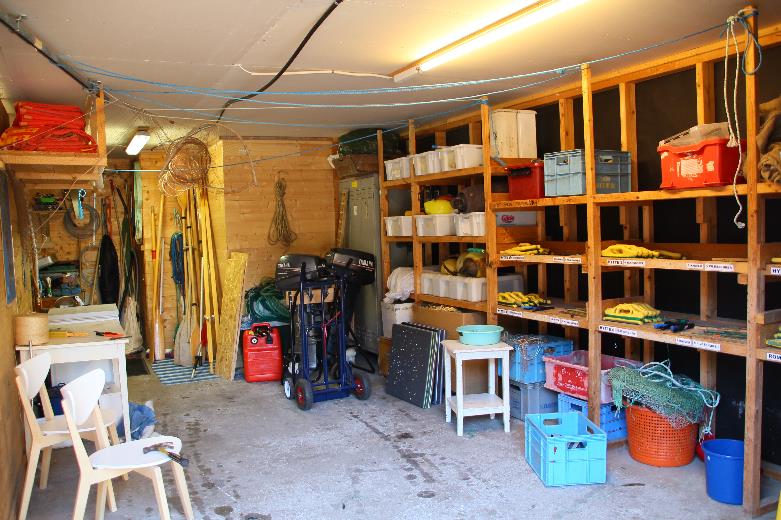 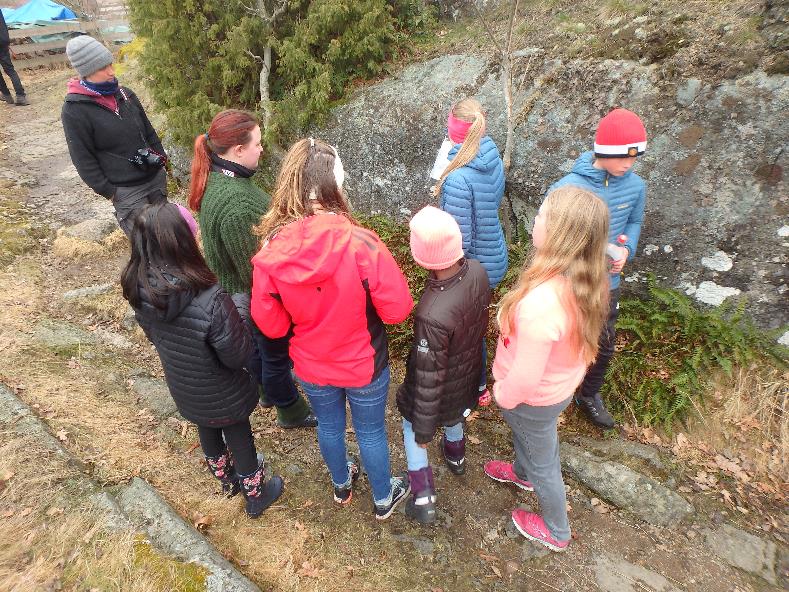 Friday – Cleaning & Final “Exam”
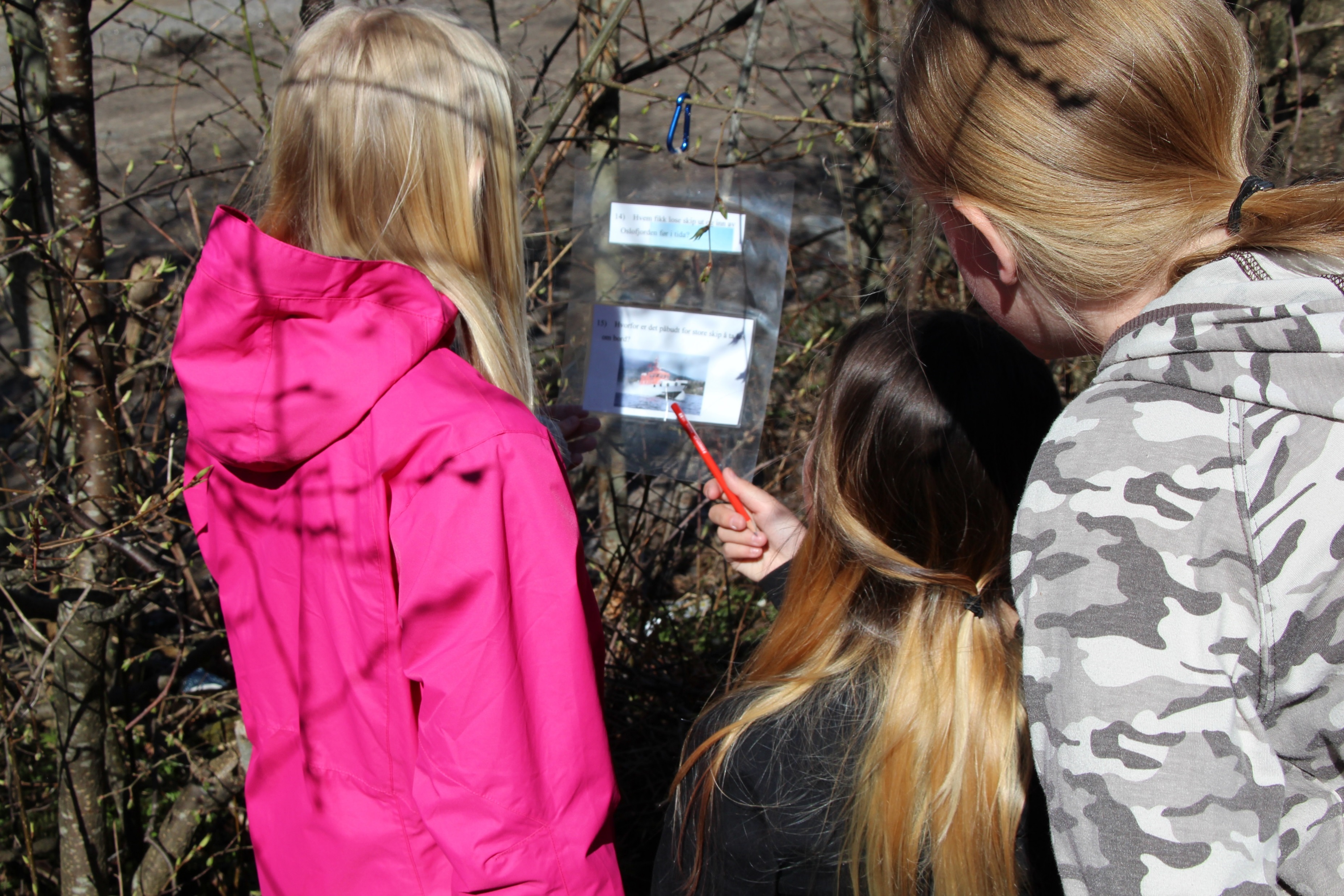 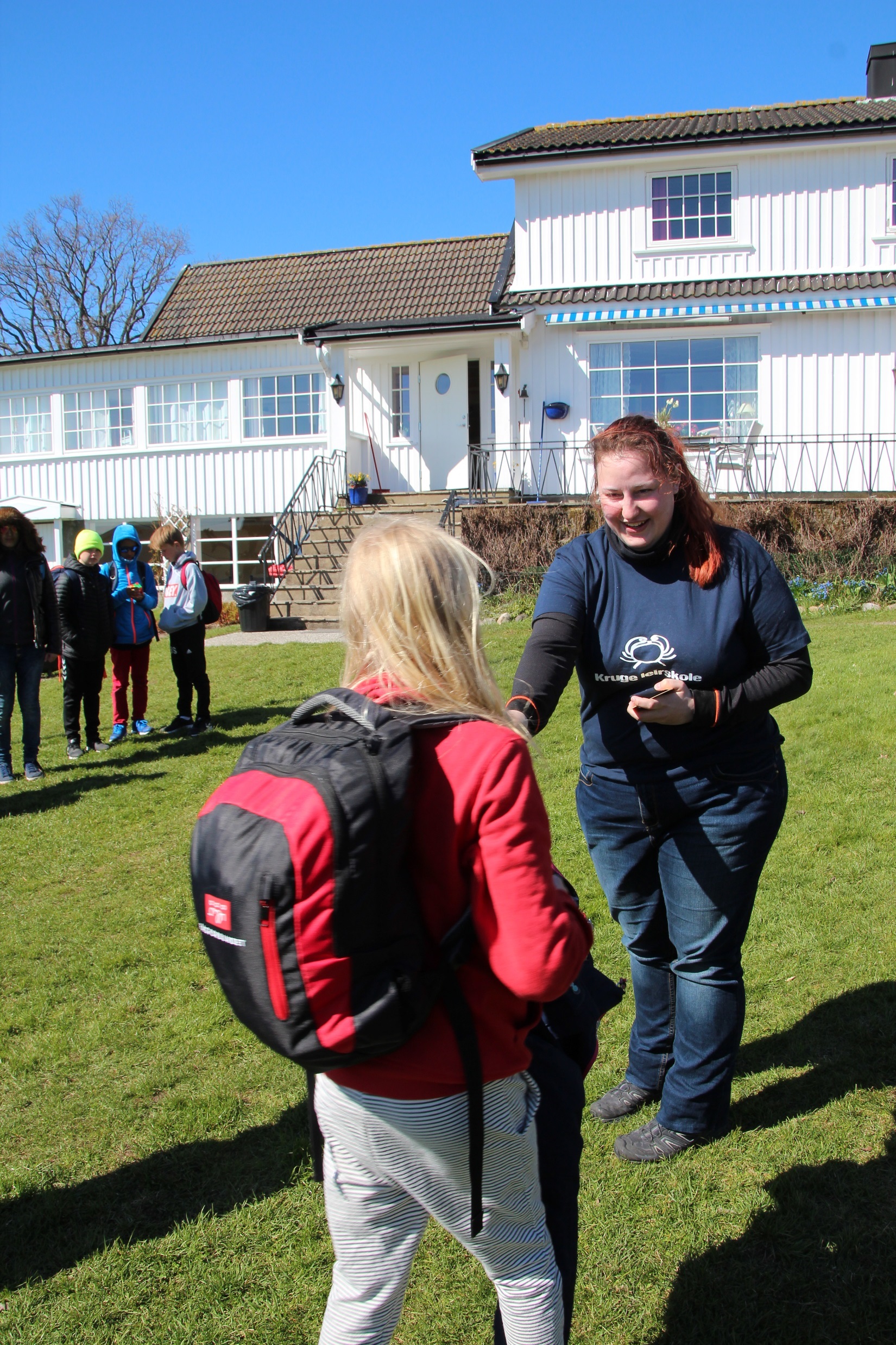 Differences between week 1 & 2
Lessons learned
Risky play
Curious play
Estimating their abilities
Coyote teaching
Communication & Teamwork
Personal reflections - Clemens
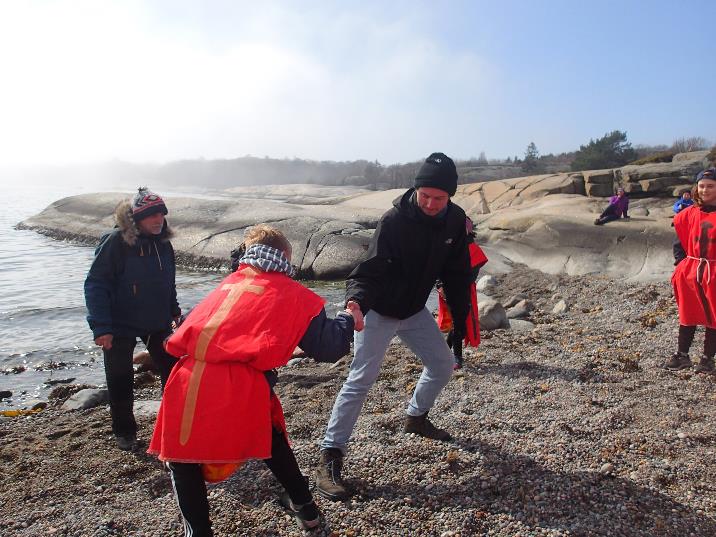 Connecting knowledge with outdoor activities
Diversity in programm
Children get easily bored
Dealing with special kids
Got more patient
Children are eager to learn
Language barrier between children and teachers
Personal reflections - Hikaru
Comparison between Japanese school trips and Norwegian school trips
More flexible 
Following their couriousness 
Much more free time
Small feedback and reflections for children 
Worry about safety for kids
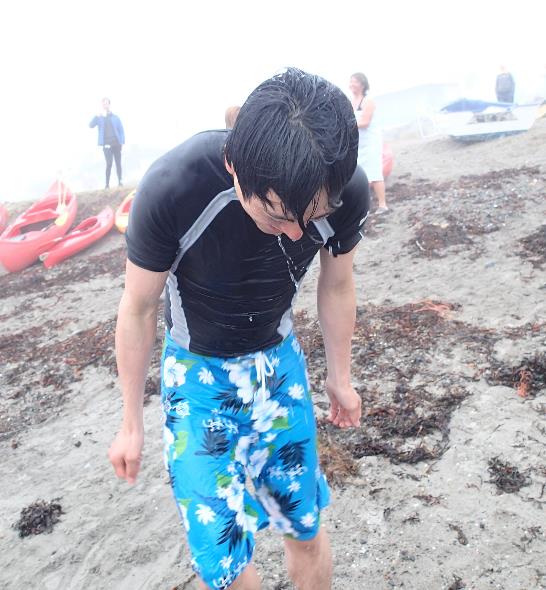 Personal reflections - Anne
How to manage a camp school?
Possibilities for us to engage and participate in activities
More potential to go deeper into details

Prepare my own special topic (with activities) 
Similar to camp schools in Germany
Personal reflections - Sarah
Is Campschool all fun and play or school?
How to a assess how much information to give
How to experience nature on childrens level
Reflections on oneself
When to intervene
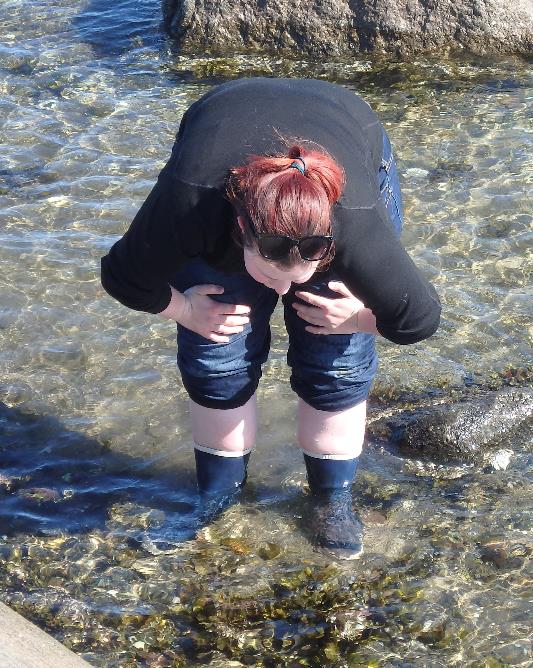 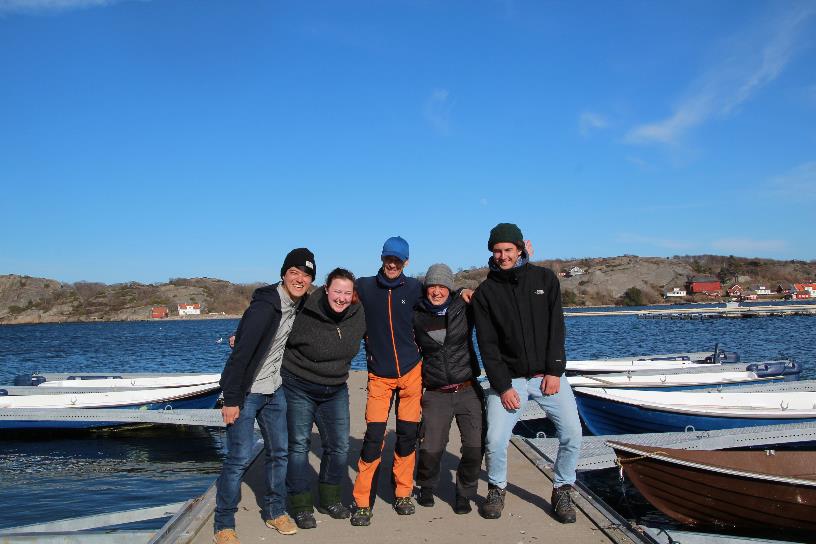 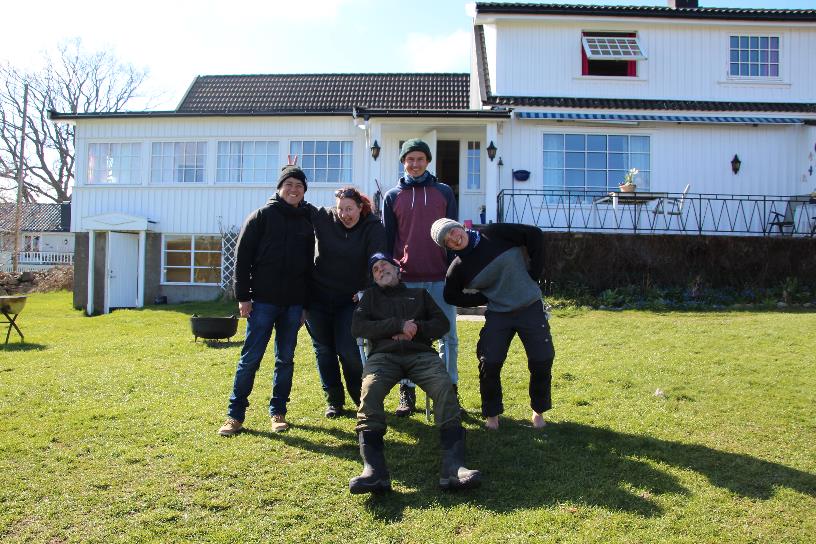 Thank you for your Attention!